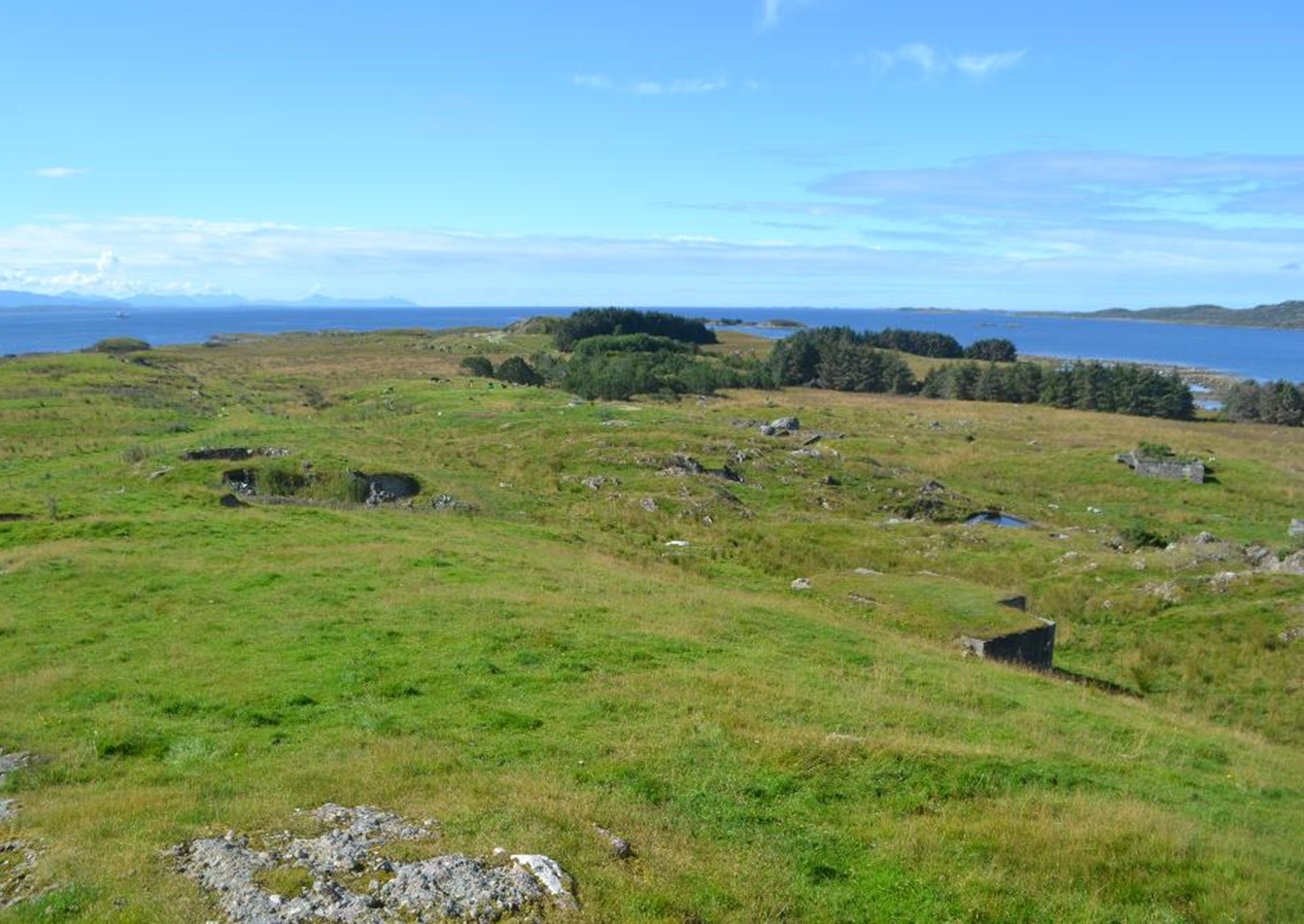 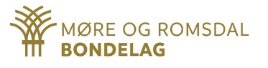 Beredskapsplan
Per mars 2023
GENERELL DEL – 1
Bondelaget sin rolle ved kriser
Ansatte og tillitsvalgte har et individuelt ansvar for å melde fra om saker som kan utvikle seg til en krise 
Sakene skal meldes til organisasjonssjef og fylkesleder eller deres stedfortreder
Fylkesleder og organisasjonssjef avgjør raskt om saken kan defineres som krise
Avklar hvem som «eier» krisen
Loggføring på skjema, org. sjef har ansvar for loggføring, sensitiv informasjon skal skjermes. Ta bilde. Evaluer hendelsen
Vær tilgjengelig på telefon og tilgjengelig for å hjelpe
Kontakt, og om nødvendig, hjelp «eieren» av krisen
Hjelp og ta vare på personer som er ramma 
Vurdere om noen skal dra til plassen
Avklar mediekontakt, avklar budskap til media
Holde organisasjoner og lokallagsledere oppdatert, ha   informasjonsmøte, vurdere ut ifra hendelse informasjon til tillitsvalgte og ansatte
Viktige telefonnummer
Brann:              		110
Politi:		112
Ambulanse:		113

Møre og Romsdal politidistrikt: 70 11 87 00
Mattilsynet: 22 40 00 00
LNV HMS v/Annbjørn Husby: 474 48 686
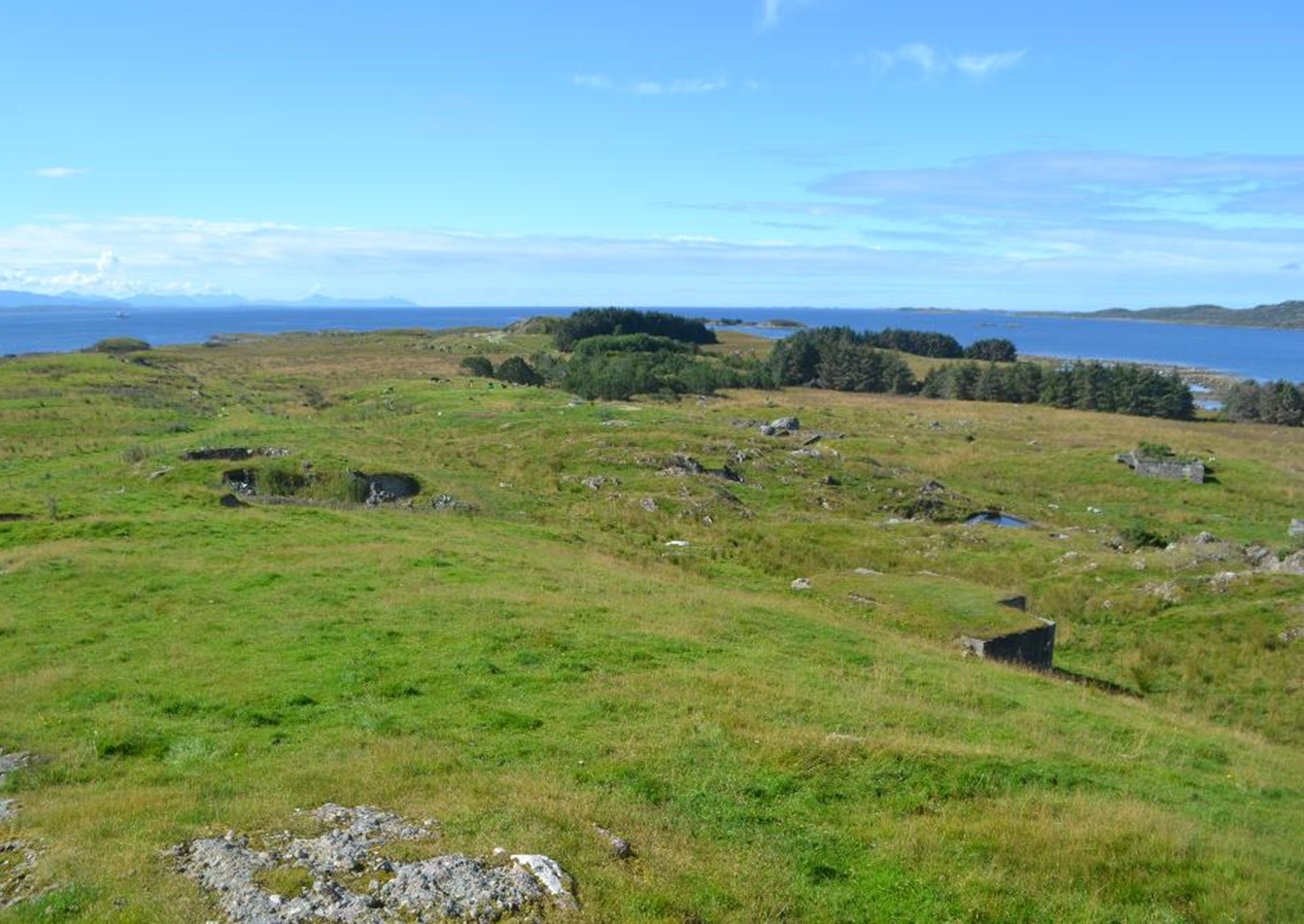 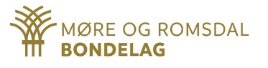 GENERELL DEL – 1 forts.
Bondelaget sin rolle ved kriser
 
Nyttig informasjon om beredskap og kriser: www.tryggeresammen.no

Når en sak er definert som en krise, opprettes et handteringsteam bestående av: 
Organisasjonssjef (leder)
Fylkesleder
Representant for varemottaker der det blir sett som relevant

Råd om mediekontakt
Krisekommunikasjon handler om å formidle viktige og presise budskap på en mest mulig effektiv måte under stort tidspress. Organisasjonen dømmes etter hvordan krisen blir handtert og hvordan vi kommuniserer, og i mindre grad etter innholdet i selve krisen. 

Vær sikker på hvem som «eier», f.eks. brannvesen, politi, Mattilsynet
Gi eventuelle utsagn på vegne av Bondelaget, vis til rett aktør
Send pressekontakt til stedet dersom det er aktuelt
Skjerm involverte fra pressen, om nødvendig med fysiske sperringer 
Informasjonen må være riktig, forståelig, kort og presis
Si det du har bestemt deg for å si, gjenta budskapet og vis til de som «eier» krisen for detaljer
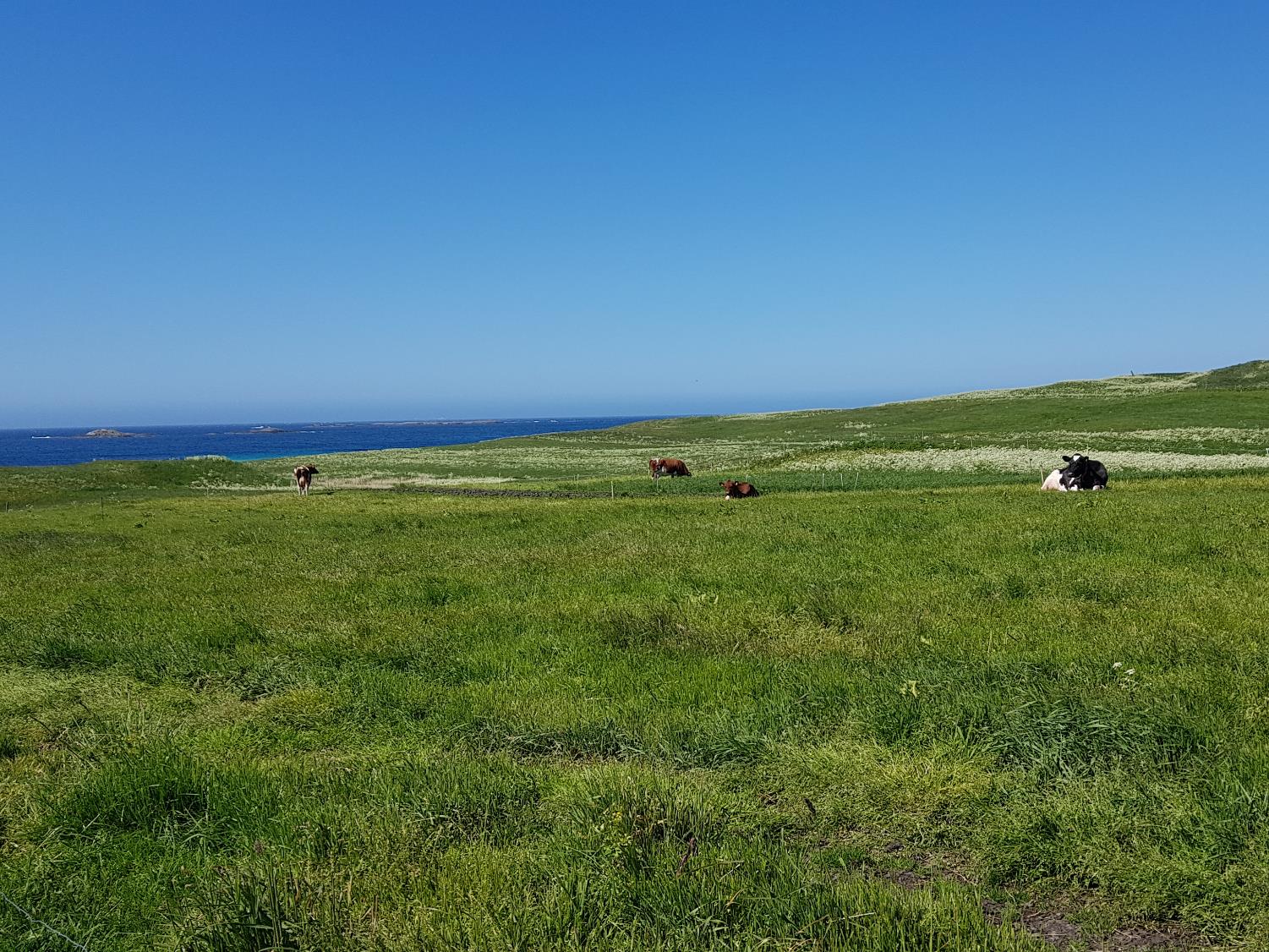 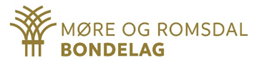 BRANN – 2
Les mer om branner i landbruket:
https://www.tryggeresammen.no/brann/

Les mer om beredskap i landbruket:
https://www.tryggeresammen.no/
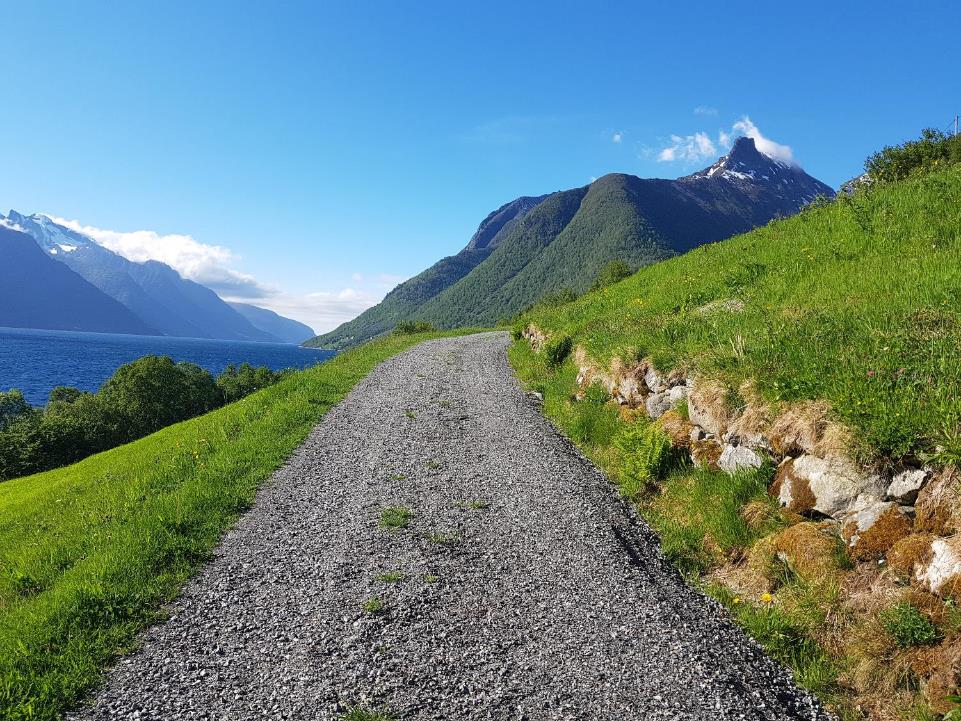 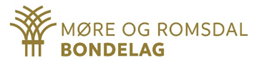 ULYKKER – 3
Les meir om ulukker i landbruket: http://www.tryggeresammen.no/ulykker-og-farer/
Les meir om beredskap i landbruket: http://www.tryggeresammen.no/
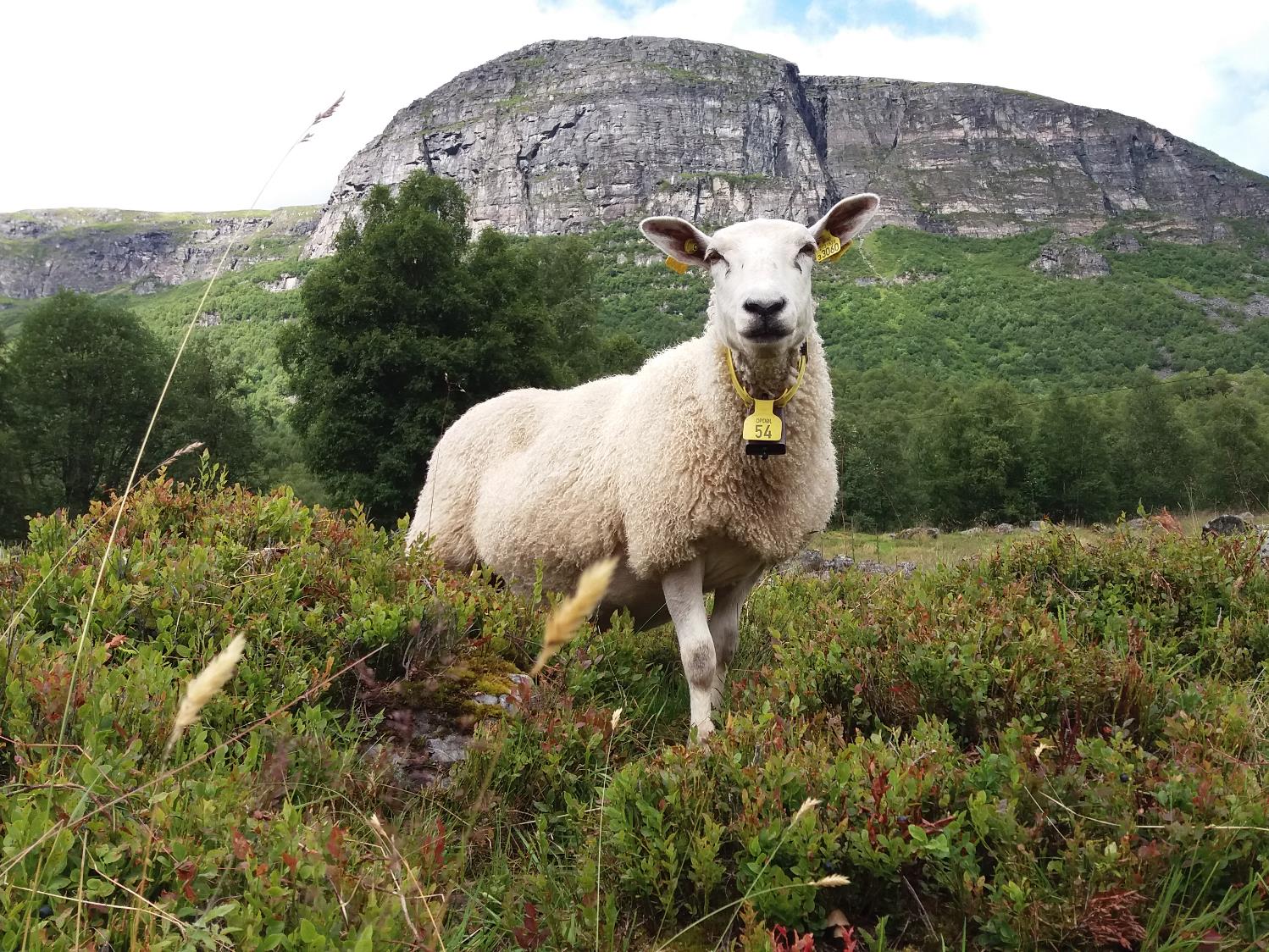 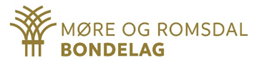 DYRETRAGEDIER – 4
Les meir om psykisk helse i landbruket: https://godtbondevett.no/om-prosjektet/ 
Les meir om beredskap i landbruket: http://www.tryggeresammen.no/
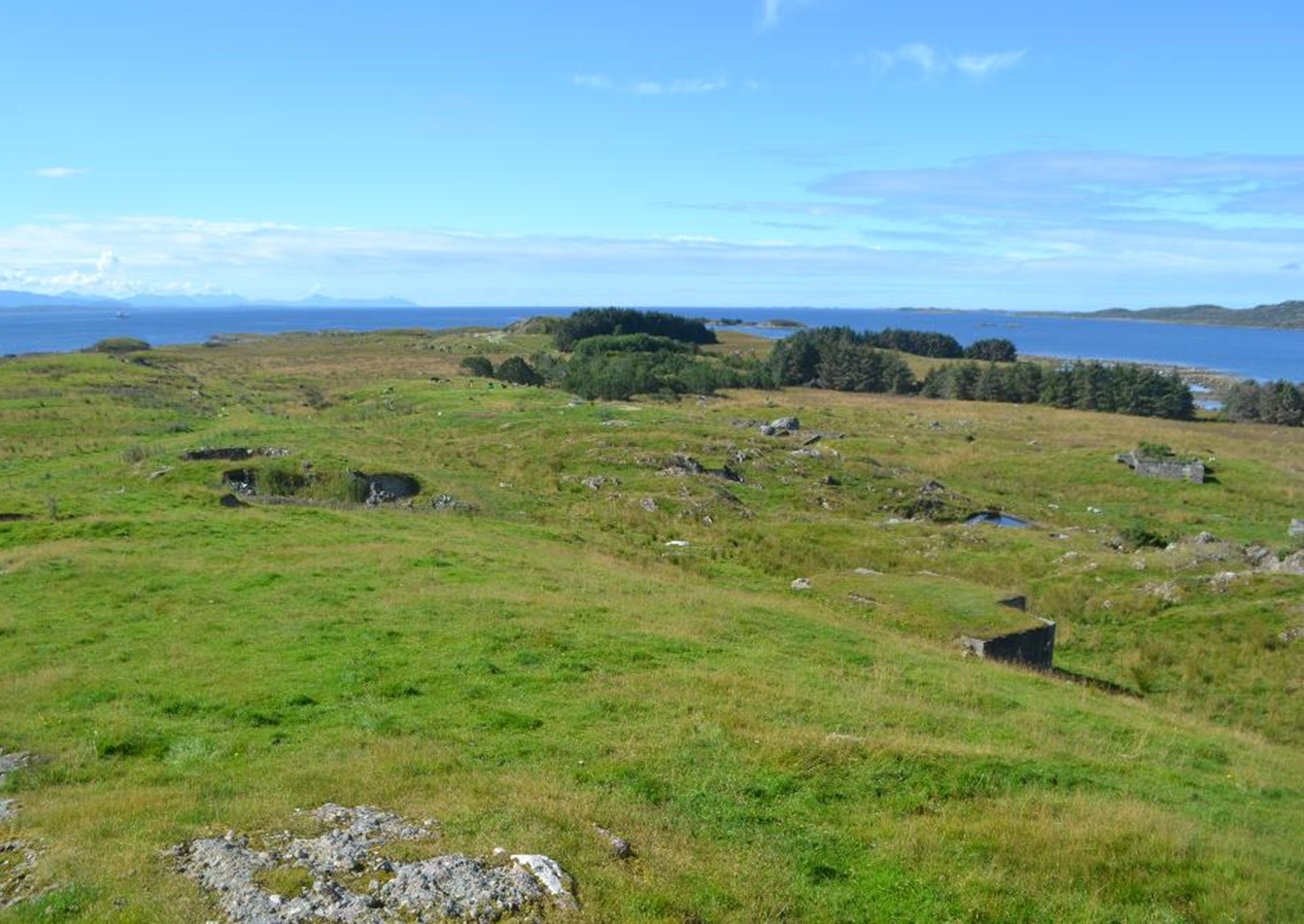 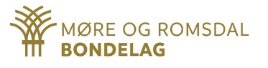 SMITSOMME DYRESYKDOMMER – 5
FOREBYGGING AV SMITTE/HMS-TILTAK
 
Kunnskap om smitte og smitteforebygging

48-timers regelen ved utlandsbesøk
 
Smitteslusing i driftsbygning

KSL/helseattest livdyr. Smitteslusing livdyrtransport

Smitteslusing dyretransport til slakt

Fjørfe: Alt inn-alt ut-prinsippet

Overholde regelverk livdyr

Unngå import av livdyr

Smittefri arbeidskraft
Bondelaget sin rolle ved smittsomme sykdommer

Fylkeskontoret: 
Organisasjonssjefen får som regel varsel via Norges Bondelag. Avklarer raskt hvem som gjør hva av tilsatte og eventuelt tillitsvalgte. Involver lokallagsleder der det er nødvendig

Kontakt Mattilsynet og avklar videre arbeid og oppgaver

Loggføre henvendelser og oppgaver

Ha dialog med Mattilsynet, vær tilgjengelig, delta på møter

Aktuelle oppgaver kan være å sørge for forsyninger til folk og dyr, kontakt med ramma bønder, eventuelt mediekontakt

Ta kontakt med bøndene som er ramma i ettertid av hendelsen for å høre hvordan det går
Les mer om antibiotikaresistens: https://www.animalia.no/no/Dyr/antibiotikaresistens/
Les mer om smittsame dyresjukdommar: https://www.mattilsynet.no/dyr_og_dyrehold/dyrehelse/dyresykdommer/ 
Les mer om beredskap i landbruket: 
http://www.tryggeresammen.no/
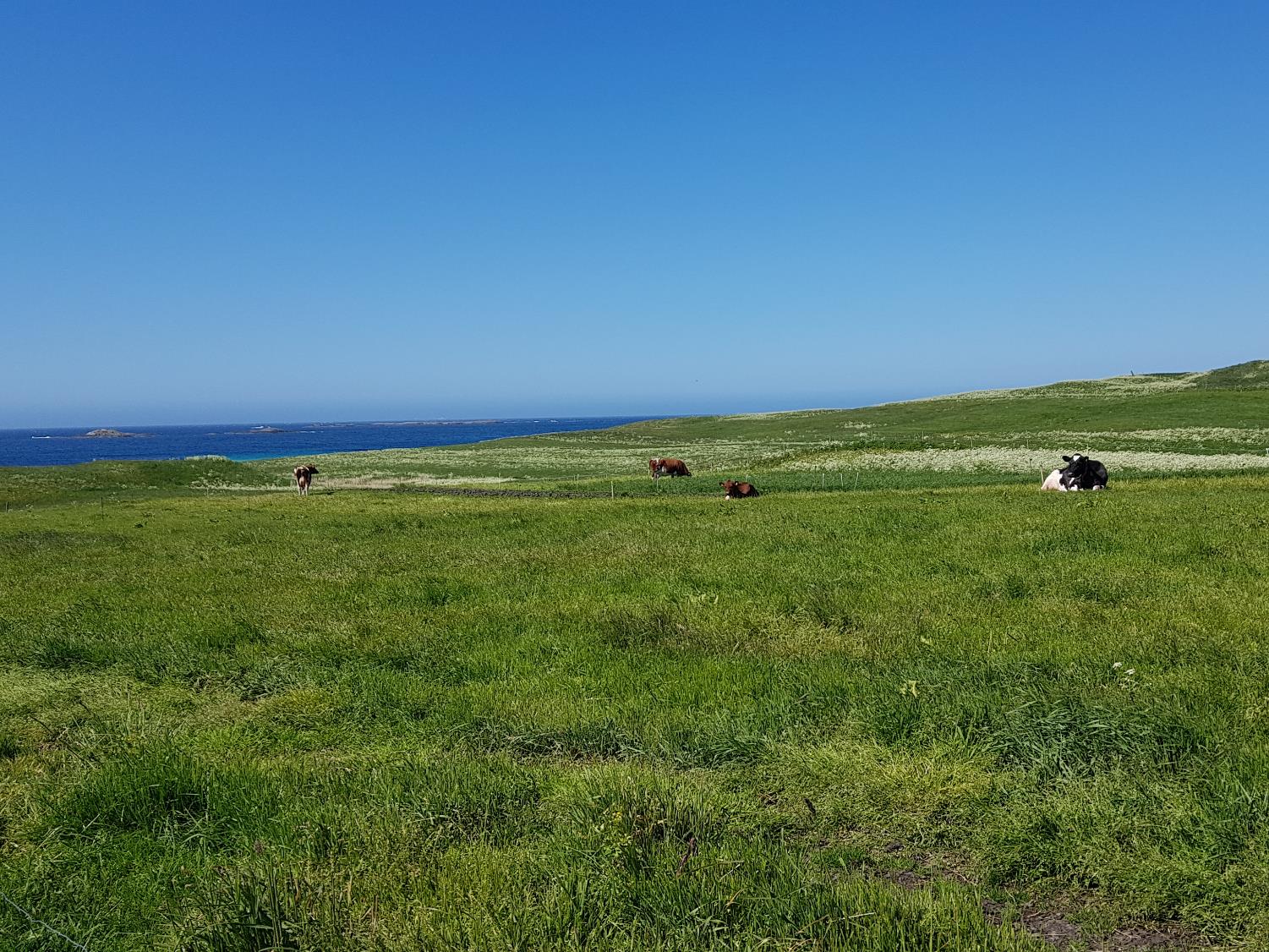 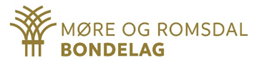 NATURKATASTROFER – 6
Les mer om uvær:
http://www.tryggeresammen.no/uvaer/   
Les mer om flom: 
http://www.tryggeresammen.no/flom/
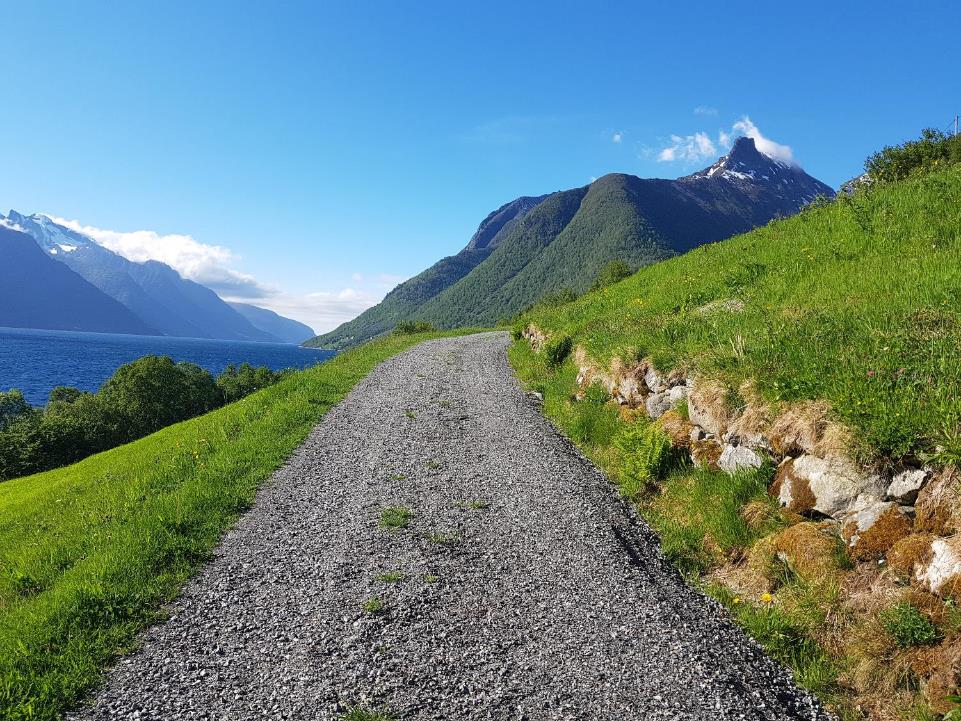 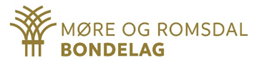 ROVDYRANGREP – 7
FOREBYGGENDE OG KONFLIKTDEMPENDE TILTAK
 
Dialogmøte 
Prosjekt som gir økt kunnskap om rovdyrangrep og beitedyr
Elektronisk gjeting
Gjerder 
Gjeter
Felle rovdyr
Ta jegerprøve, registrere som lisensjeger og meld deg til tjeneste
Les mer om rovdyr:  https://www.bondelaget.no/rovdyr/
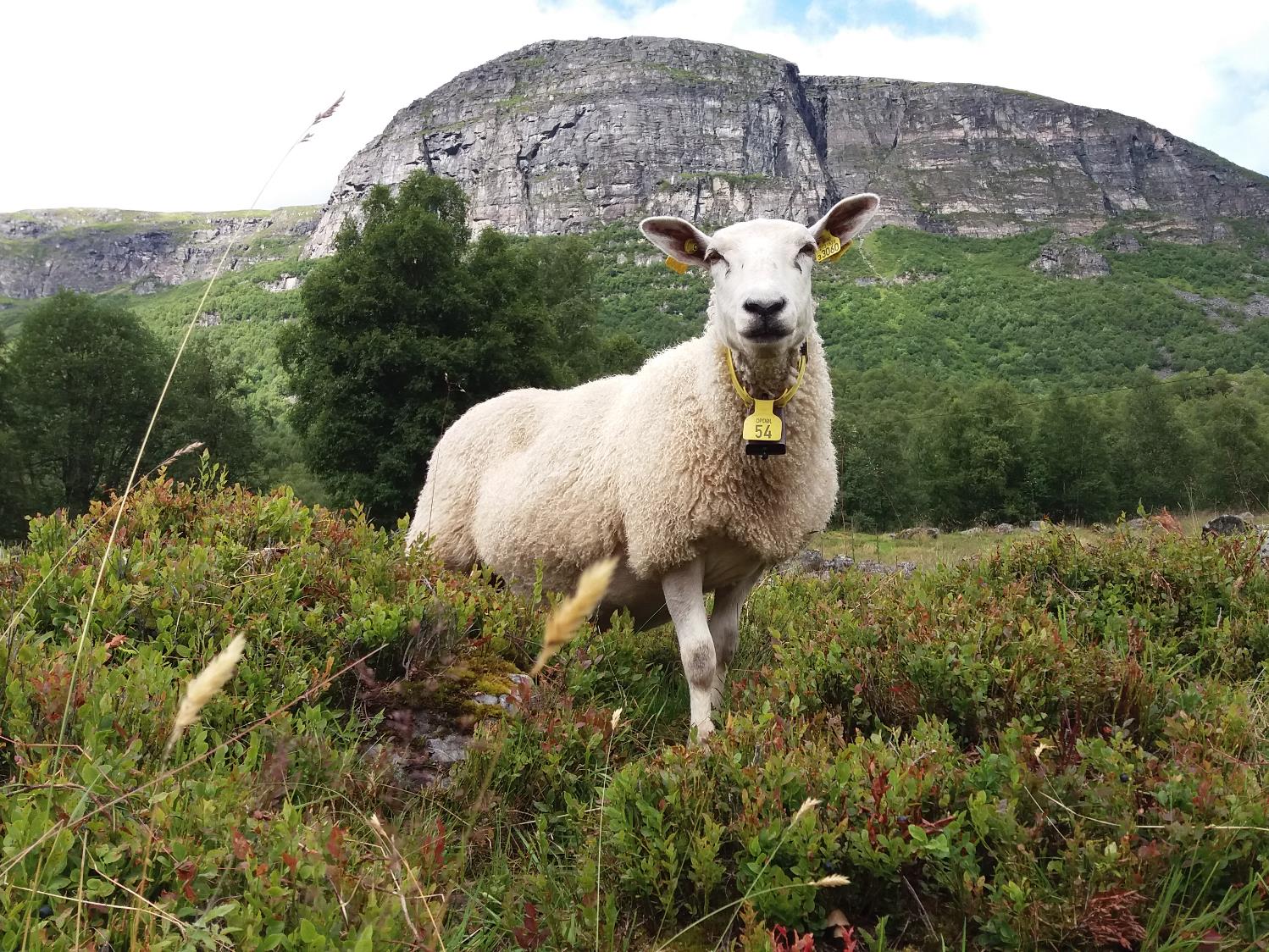 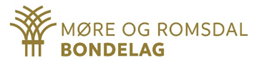 ÅPEN GÅRD OG ANDRE ARRANGEMENT – 8
Les mer om Åpen Gård: 
https://www.bondelaget.no/apen-gard-for-arrangorer/category8124.html
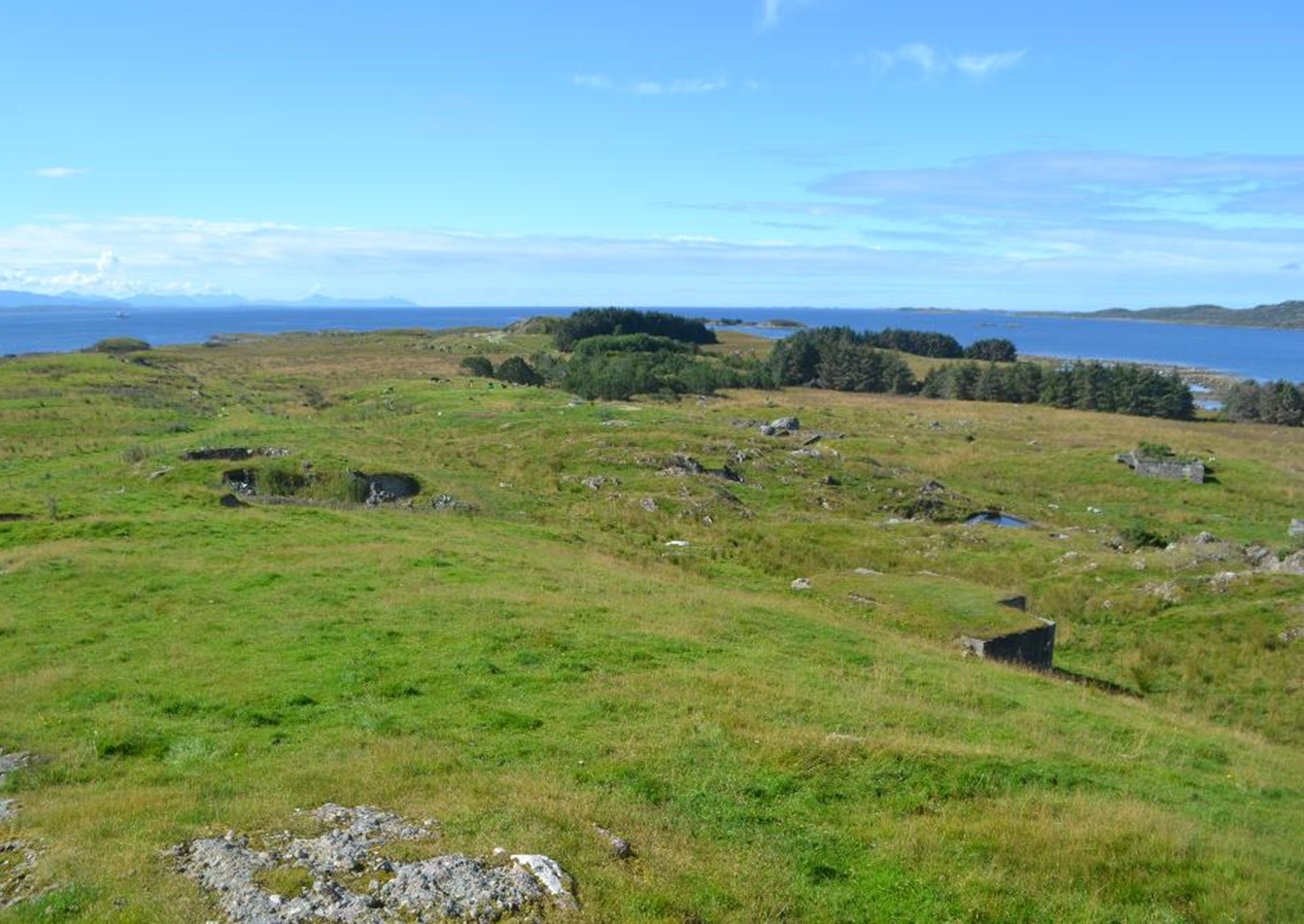 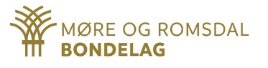 ATOMULYKKER OG ANDRE INTERNATIONALE KRISER – 9
BONDELAGET SI ROLLE VED: 
 
Atomulykker: 
Fylkeskontoret sørger for organisering og inkluderer nødvendige lokallag i følgende: 

Hjelpe med å berge avlinger etter instruks fra krisestab hos Mattilsynet. Sørge for at traktorer og redskap blir gjort tilgjengelig i områder som må høstes eller dekkes til innen tidsfrister

Hjelpe til med å redde (dekke til) vannkilder etter instruks fra krisestab hos myndighet/Mattilsynet

Hjelpe til med å få dyr under tak/inn fra beite etter instruks fra krisestab hos myndighet/Mattilsynet

Gjennomføre nedfôringstiltak i områder der det trengs
 
Andre kriser/hendinger:
Gjennomføre nødvendige tiltak ut ifra ordre fra staten eller Norges Bondelag
FORBEREDELSE: 
 
Oppdatert kontaktliste over bruksmedlemmer

Oversikt over traktorer, hengere, vogner m.m.

Opplada sikringsradio

Ha beredskap i hjemmet: Jod tabletter, drikke, matlager, energikilder, såpe i tilfelle atomforurensning på kroppen

Følg nasjonale føringer

Hold deg innendørs
Les meir om beredskap:  www.tryggeresammen.no
Les meir om atomberedskap: https://www.dsa.no/
[Speaker Notes: Mindre norsk kjøttproduksjon som legger 1 million dekar brakk og reduserer sysselsettinga i norsk jordbruk med 5000 årsverk. .]
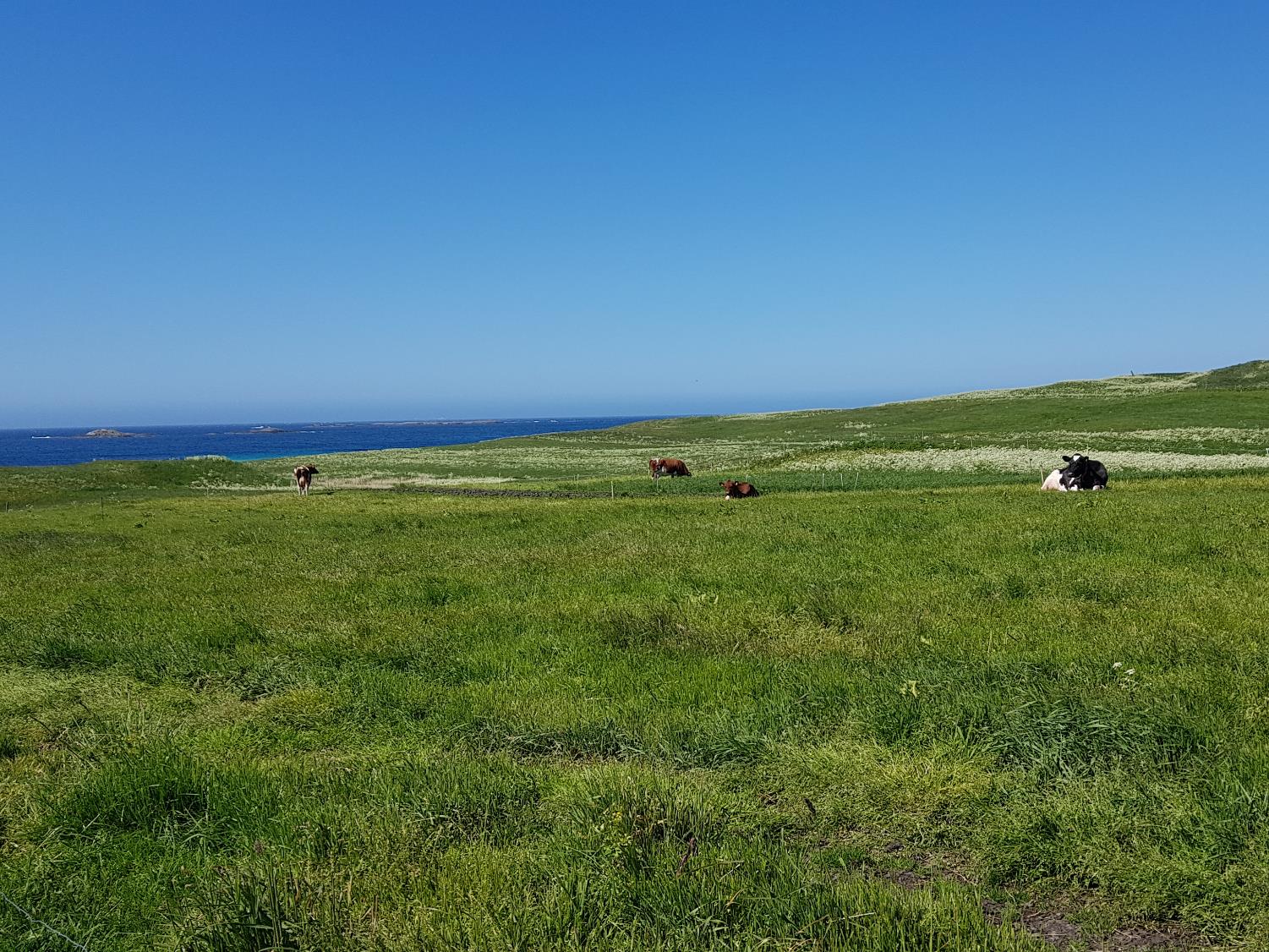 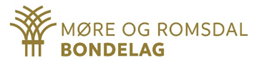 PSYKISK HELSE – 10
Les meir om psykisk helse i landbruket: 
https://godtbondevett.no/om-prosjektet/
Les meir om beredskap i landbruket: 
https://www.tryggeresammen.no/
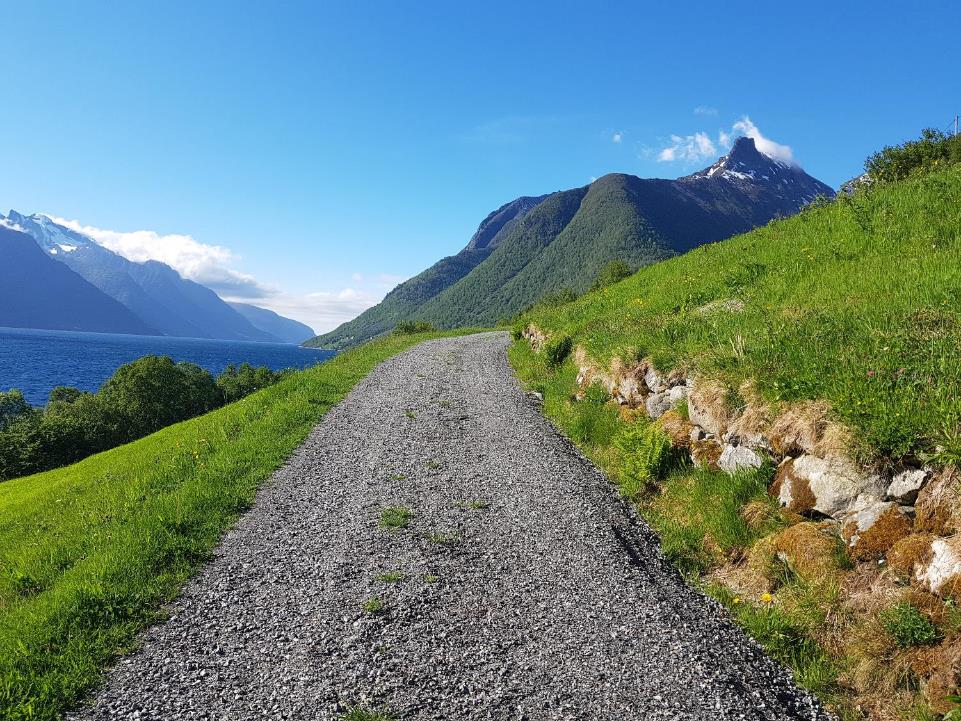 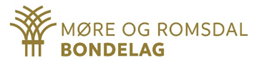 SMITTSOMME PLANTESJUKDOMMER – 11
Les mer om smitte: 
https://www.tryggeresammen.no/sykdom-og-smittefare/
https://www.mattilsynet.no/planter_og_dyrking/planteskadegjorere/fremmede_skadelige_arter/ 
Les mer om beredskap i landbruket: 
https://www.tryggeresammen.no/